Doktora mezun takip sistemi
Prof. Dr. Kaan ORHAN
Ankara Üniversitesi Araştırma Dekanı
Bir Araştırma Üniversitesi İçin Doktora Mezunu Öğrenci Sayısı Neden Önemlidir?
Akademik Prestij ve Kalite: Bir üniversitenin doktora programlarına olan talep ve bu programlardan mezun olan öğrenci sayısı, üniversitenin akademik prestijini ve kalitesini yansıtır. 
Araştırma ve İnovasyon
Endüstri ve Toplum ile İşbirliği
Uluslararası Rekabet Gücü: Uluslararası alanda tanınan ve araştırma çıktılarına katkıda bulunan doktora mezunları, üniversitenin dünya genelinde saygın bir konumda olmasına yardımcı olmaktadır.
Araştırma Fonları ve Destek: Nitelikli doktora öğrencileri, potansiyel olarak çeşitli araştırma projelerine dahil olmakta, tezlerini projelendirmektedir ve üniversitenin araştırma bütçesine katkıda bulunma potansiyeli yüksektir.
Tüm bu nedenlerden dolayı, doktora mezunu öğrenci sayısı, bir üniversitenin akademik başarısını, araştırma gücünü ve toplumla olan etkileşimini değerlendirmede önemli bir gösterge olarak kabul edilebilir.
Ankara Üniversitesi Doktora Programlarından Mezun Öğrenciler Neden Takip Edilmelidir?
Mezunların Başarı Takibinin Yapılması
Ağ Oluşturma ve İşbirliği
Akademik İzleme ve Değerlendirme
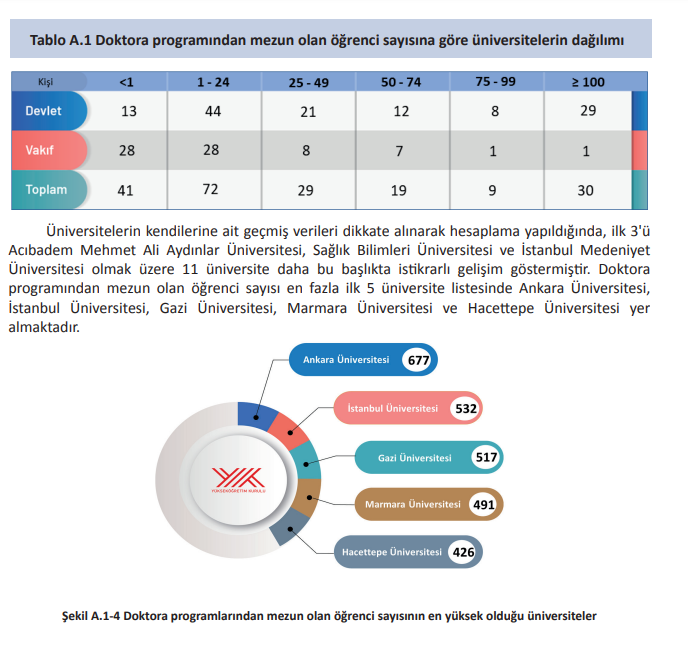 2023 Yılı YÖK ÜNİVERSİTE İZLEME VE DEĞERLENDİRME GENEL RAPORU
2022 YILI TÜBİTAK GİRİŞİMCİ VE YENİLİKÇİ ÜNİVERSİTE ENDEKSİ SONUÇLARI
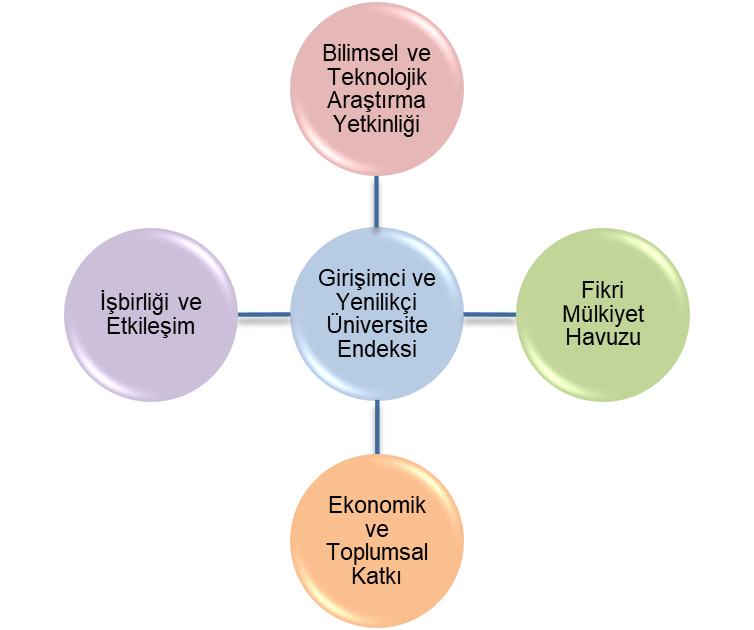 Bilimsel ve Teknolojik Araştırma Yetkinliği Boyutu (%15)
1.1.  Bilimsel Yayın Sayısı (%2,5)
1.2.   Atıf Sayısı (%3,5)
1.3.  Proje Sayısı (%2)
1.4.  Proje Fon Tutarı (%3)
1.5. Ödül Sayısı (%1,5)
1.6.  Doktora Mezun Sayısı (%2,5)

Yüzde ağırlık olarak bilimsel yayın sayısı ile 
Doktora mezun sayısı eşittir.
URAP Sıralaması
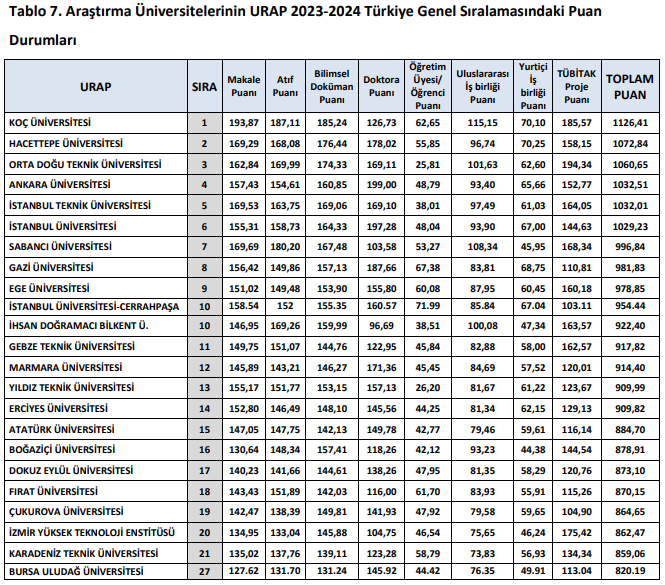